AÇIKLAMA
Bu doküman; pratik bir şablon olarak isteyenlerin kullanması için hazırlanmıştır. Dosya hazırlanırken;
Her bir etkinlik için 4’ten fazla fotoğrafa yer verilmemeli,
Her bir etkinlik 3’ten fazla sayfada açıklanmamalı,
Etkinliklerle ilgili fotoğrafların orijinalleri ve hazırlanan bu dosya CD’ye alınmalı ve teslim edilmelidir.
GENEL BİLGİ
Marina Fotoğrafı
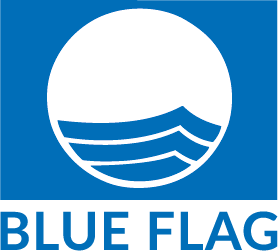 Marina adı ve logosu
2023 YILI MAVİ BAYRAK ÇEVRE EĞİTİMİ VE BİLİNÇLENDİRME ETKİNLİKLERİ DOSYASI
2023 YILINDA GERÇEKLEŞTİRİLMİŞ ÇEVRE EĞİTİM ETKİNLİKLERİ
ENVIRONMENTAL EDUCATION ACTIVITIES PERFORMED 
IN THE YEAR 2023
2023 YILI MAVİ BAYRAKÇEVRE EĞİTİM ve BİLİNÇLENDİRMEETKİNLİKLERİNİN AÇIKLAMASI VE
-BELGELER-
ETKİNLİK 1


ETKİNLİK TARİHİ


ETKİNLİĞE AKTİF OLARAK KATILANLAR


BELGELER
ETKİNLİK 2


ETKİNLİK TARİHİ


ETKİNLİĞE AKTİF OLARAK KATILANLAR


BELGELER
ETKİNLİK 3


ETKİNLİK TARİHİ


ETKİNLİĞE AKTİF OLARAK KATILANLAR


BELGELER
2024 YILINDA GERÇEKLEŞTİRİLMESİ PLANLANAN
 ÇEVRE EĞİTİM ETKİNLİKLERİ